Conséquences des élections américaines en Belgique
PIERRE VERJANS Université de Liège
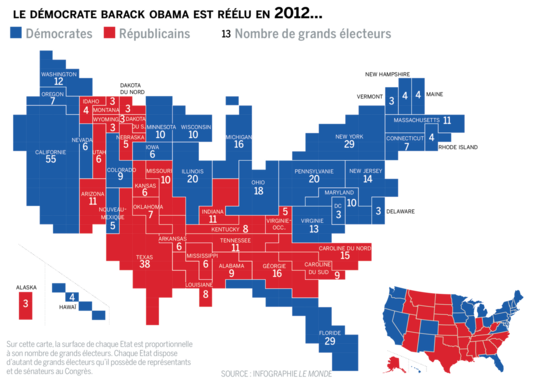 Conséquences
Idéologiques
Économiques
Militaro-politiques
Style de campagne
Idéologiques: Trump
Pseudo-christianisme néo-conservateur: « pays musulmans »
Libéralisme économique effréné

« National-libéralisme »

Populisme anti-élites
Idéologiques: Clinton
Libéralisme économique: 
accords de libre-échange
Limitation du marché: 
Santé: renforcement Medicare (>65), Medicaid (revenus>)
Université gratuite (<85 k$), remise dette étudiante entrepreneurs
Économiques
Diminution du taux d’imposition de la tranche la plus élevée: 39,6 % à 33 %. L’impôt sur les sociétés serait abaissé à 15 % (contre 35 % actuellement) et la taxe foncière supprimée
Salaire min: 10$
Renégoc. ALENA
Augmentation du taux d’impôt de la tranche la plus élevée et « niches »: 30 % pour les foyers gagnant plus de 2 millions
Salaire min 12$
Laisser ALENA
Refuser TTP
Militaro-politiques
OTAN: Europe responsable; sinon sortie; flux migratoires et terrorisme; moins contre Russie
Syrie: laisser Russie
Iran: revenir sur l’accord nucléaire

OTAN: lutter contre expansionnisme russe

Raids aériens contre Syrie
Méfiance Iran
Style de campagne
Agressif 
Personnel: compétences à décider
Peu programmes
538 grands électeurs
538 / 2 = 269

270 grands électeurs gagne

Sondages: 80% chance que Clinton gagne
Mais 1/6 = 16% et vous jouiez au dés!
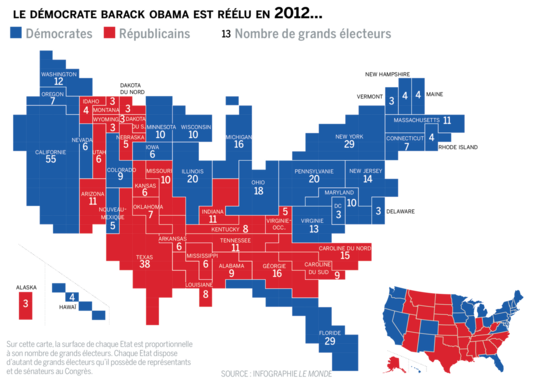 Majoritaire à deux degrés: USA: 3 élections/57 = 5%
Merci de votre atention
Quelques questions?